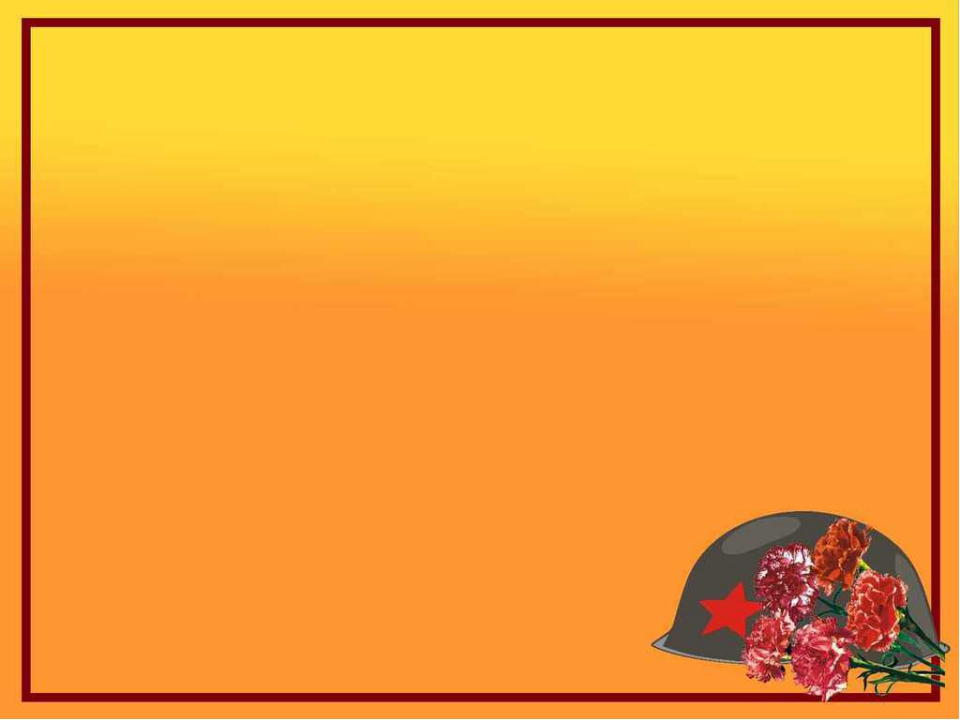 МБОУ «Луковецкая средняя школа»                                                       детский сад № 64 «Берёзка»   
 

 
Поисково – исследовательский проект
« Книга памяти» -                                                         соберём историю по крупицам 


 Автор: Лучинина Марина Валентиновна
                            воспитатель 1 категории
 
Март-апрель  2015 года
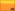 Пусть не все герои,— те, кто погибли,
— павшим вечная слава!  Вечная слава!!
Вспомним всех поименно, горем вспомним своим...
Это нужно — не мертвым! Это надо — живым!

 Р. Рождественский "Реквием"
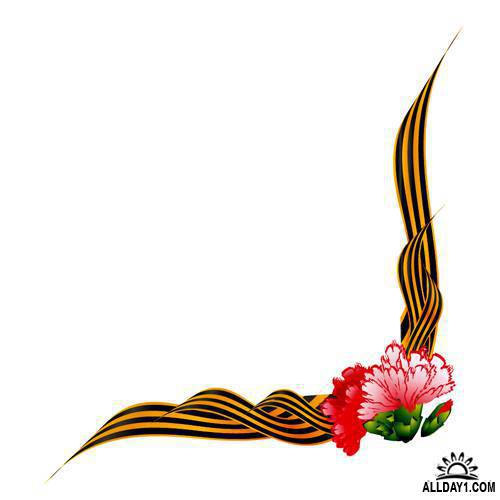 Патриотический уголок
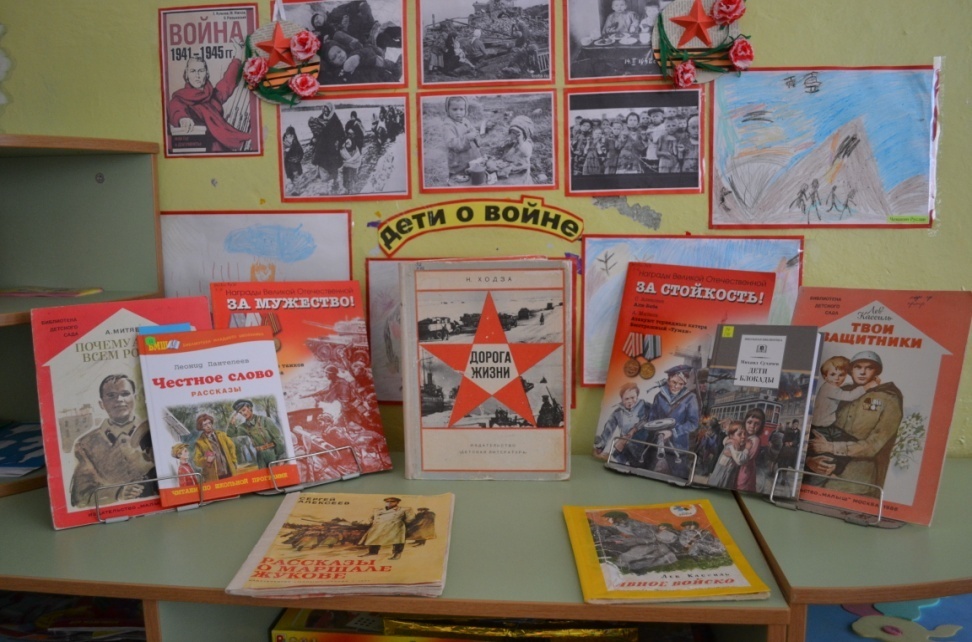 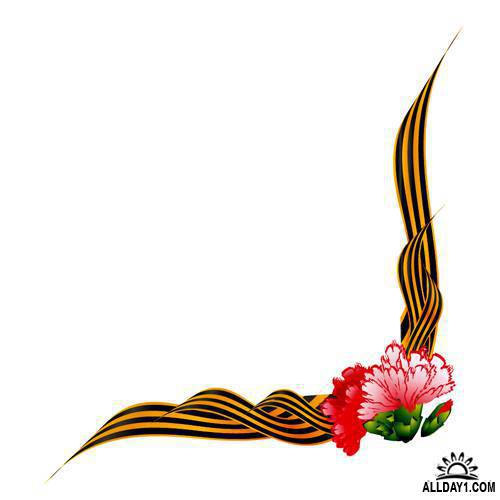 Этот проект создан для привлечения внимания детей и их родителей к актуальным проблемам нравственного воспитания,   он обеспечивает тесное сотрудничество воспитателя, воспитанников детского сада, родителей администрации и различных организаций для комплексной помощи детям и их родителям в формировании навыков чувства патриотизма.
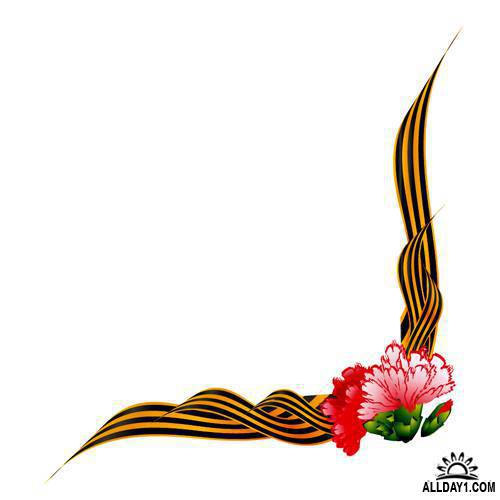 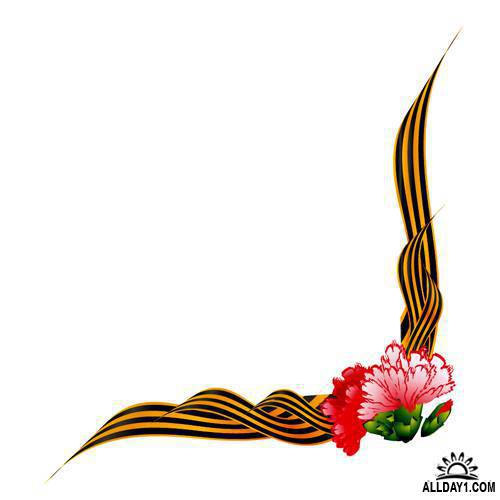 Непосредственная образовательная деятельность«Дети войны, детям о войне»
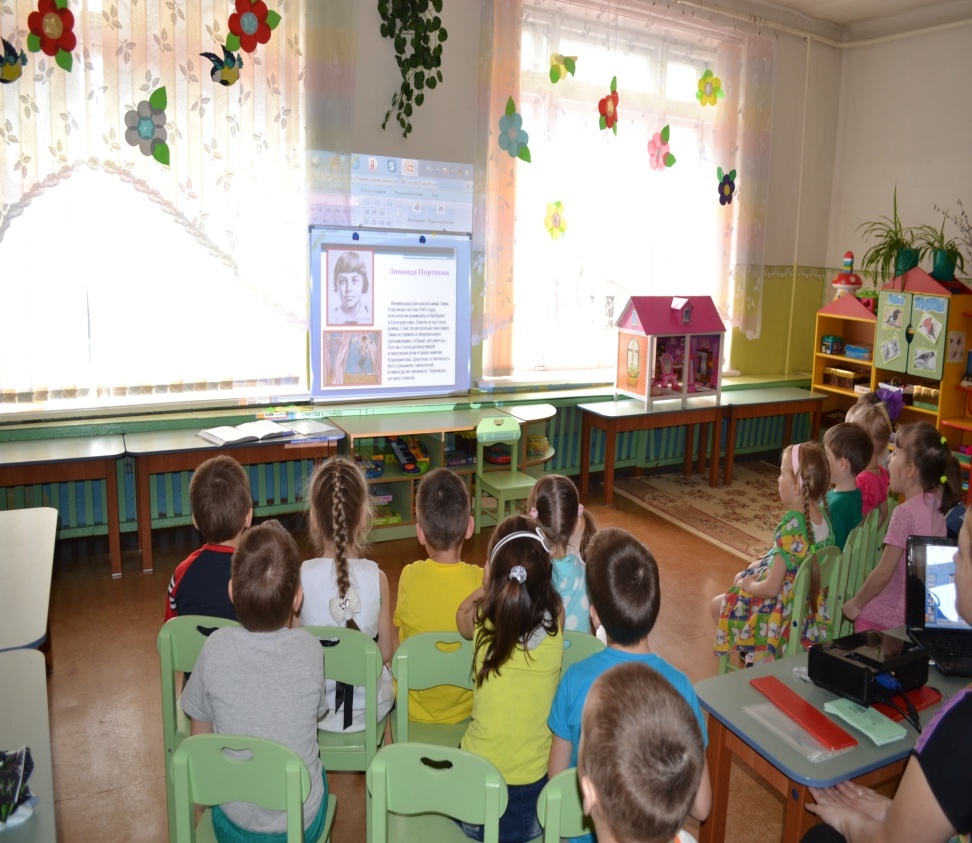 Проект «Книга памяти» реализует государственную политику, направленную на усиление работы по патриотическому воспитанию подрастающего поколения.
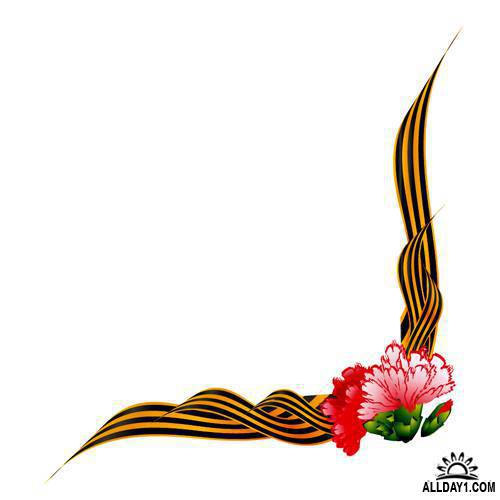 Выставка    книг о войне
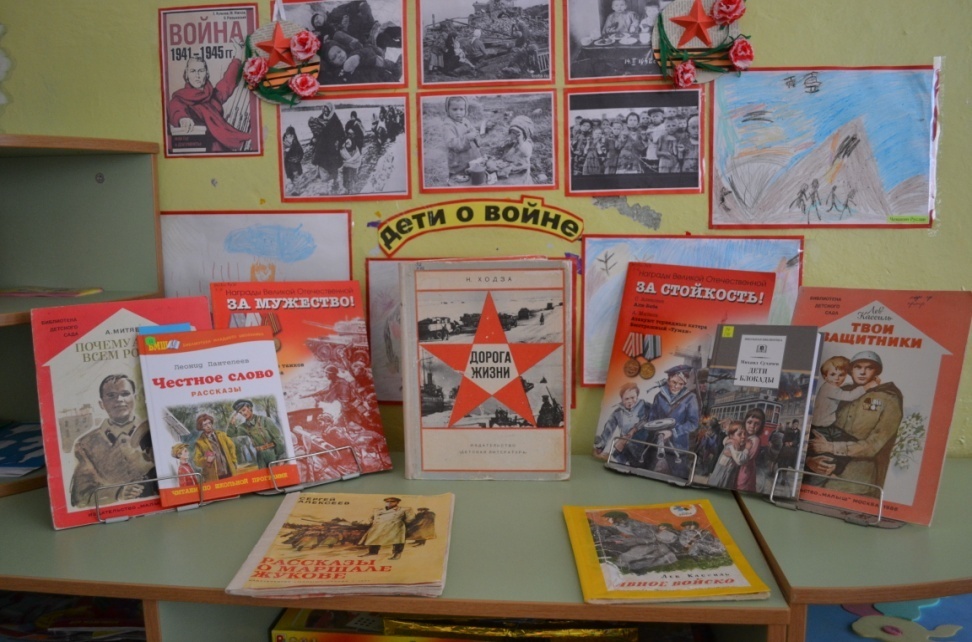 Цель проекта: 

  - поиск и сохранение информации о родственниках, которые сражались на фронтах, работали в тылу во время  ВОВ 1941-1945г;                                                                                - узнать о героическом прошлом своей семьи, о городах – героях, о вкладе детей в общее дело Победы;                                                                          
 - познакомить детей с военным прошлым нашей малой родины и подвигом северян в  ВОВ.
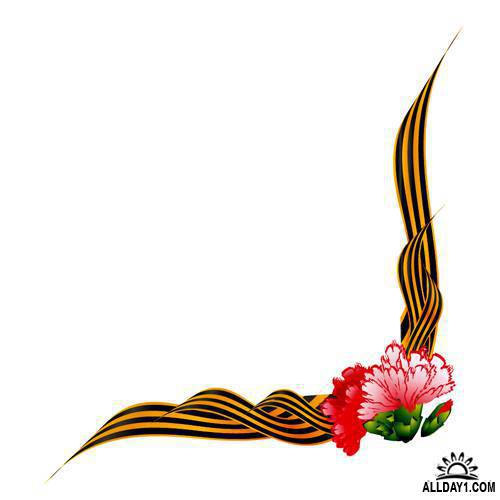 Виртуальная экскурсия «Архангельск – город воинской славы».
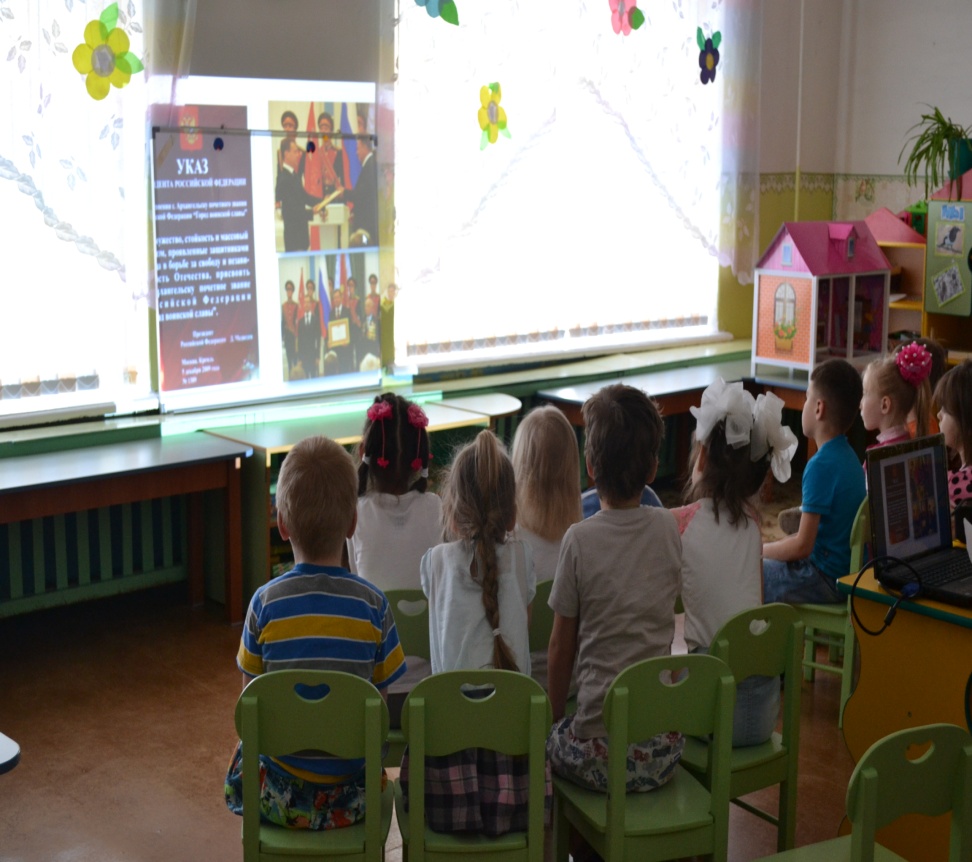 Задачи проекта
-для родителей и для детей:

-изучить семейный архив, фотографии;                                         -записать рассказы о родственниках участниках войны;                                                                                                                                   - укрепить связь поколений на основе работы по поиску информации для создания книги памяти;                                                                                                               - воспитание нравственно - патриотических чувств дошкольников на основе исторических данных, тесно связанных с семейными традициями.
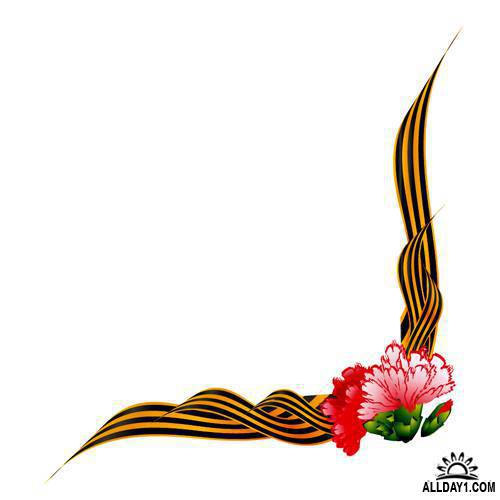 Минипроект семьи Чемакиных «Герой войны - Роза Шанина»
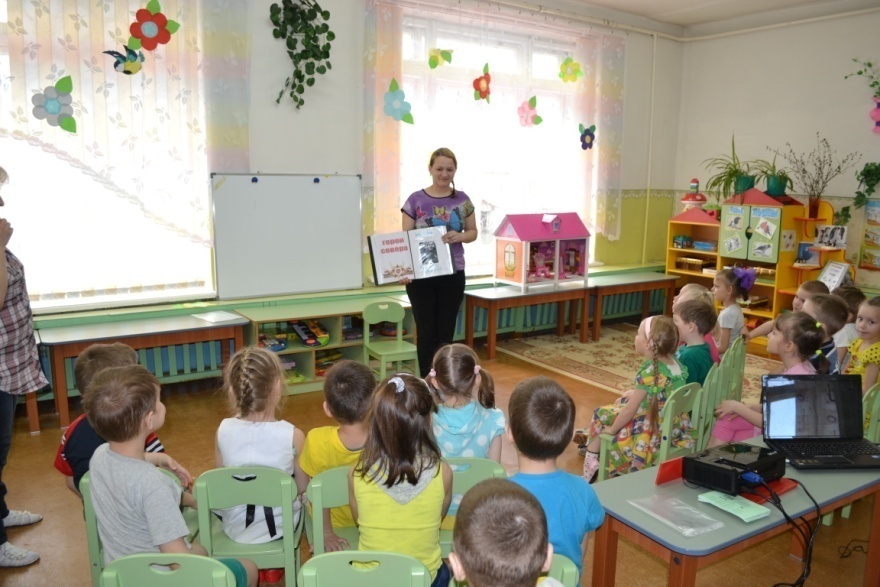 -для педагога: 
-организовать поисково-исследовательскую деятельность детей и родителей о родных, принимавших участие в ВОВ, через изучение семейных архивов, использование интернет-ресурсов;                                                                                - познакомить детей с городами - героями, пионерами – героями, с ролью Архангельской области и её жителей в ВОВ.                                                                    -оформить книгу памяти с фотографиями и  сведениями об участниках ВОВ, чьи потомки посещают наш детский сад.
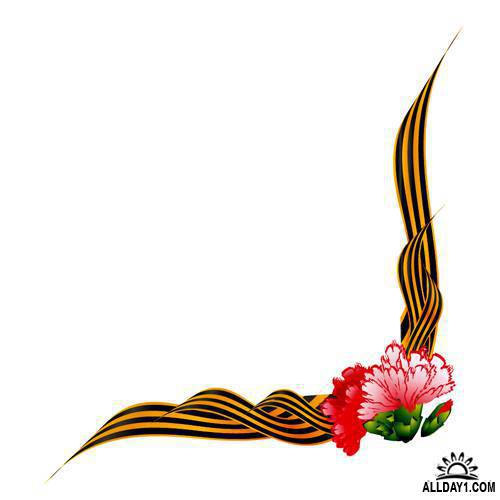 Встречи с детьми войны «Война не место для детей!»
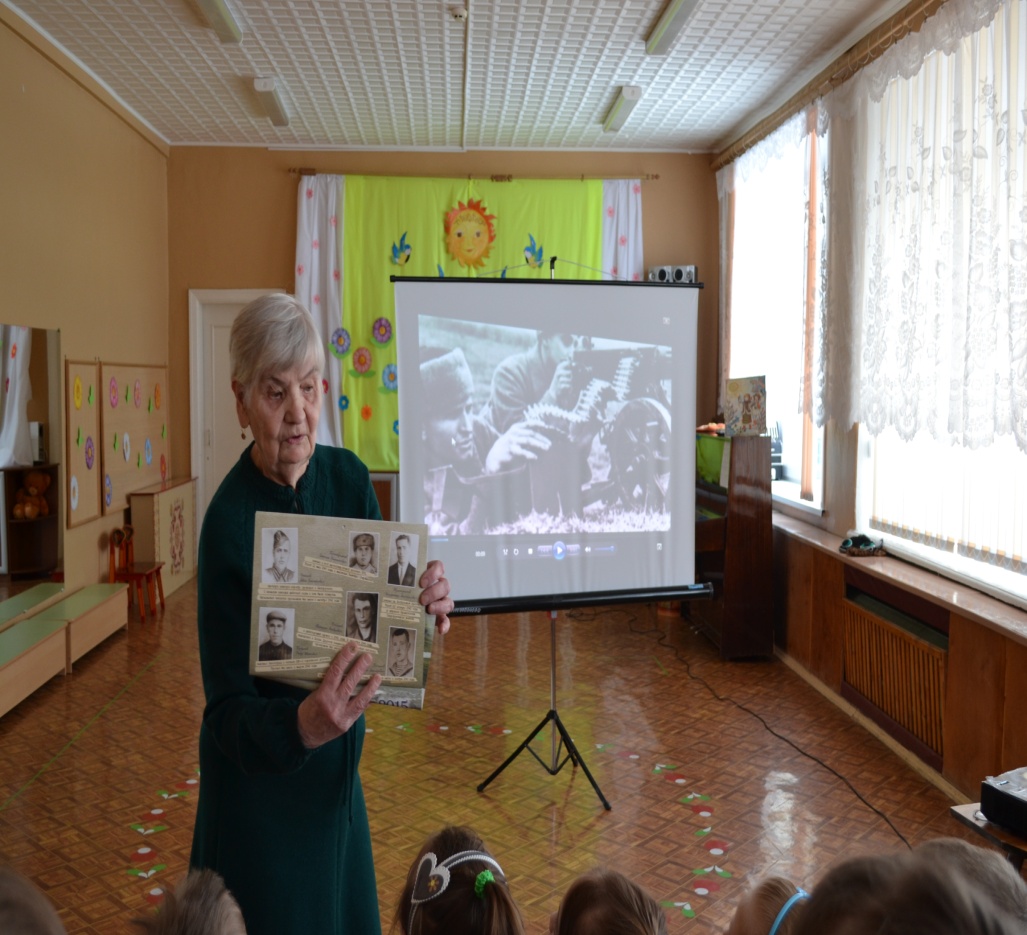 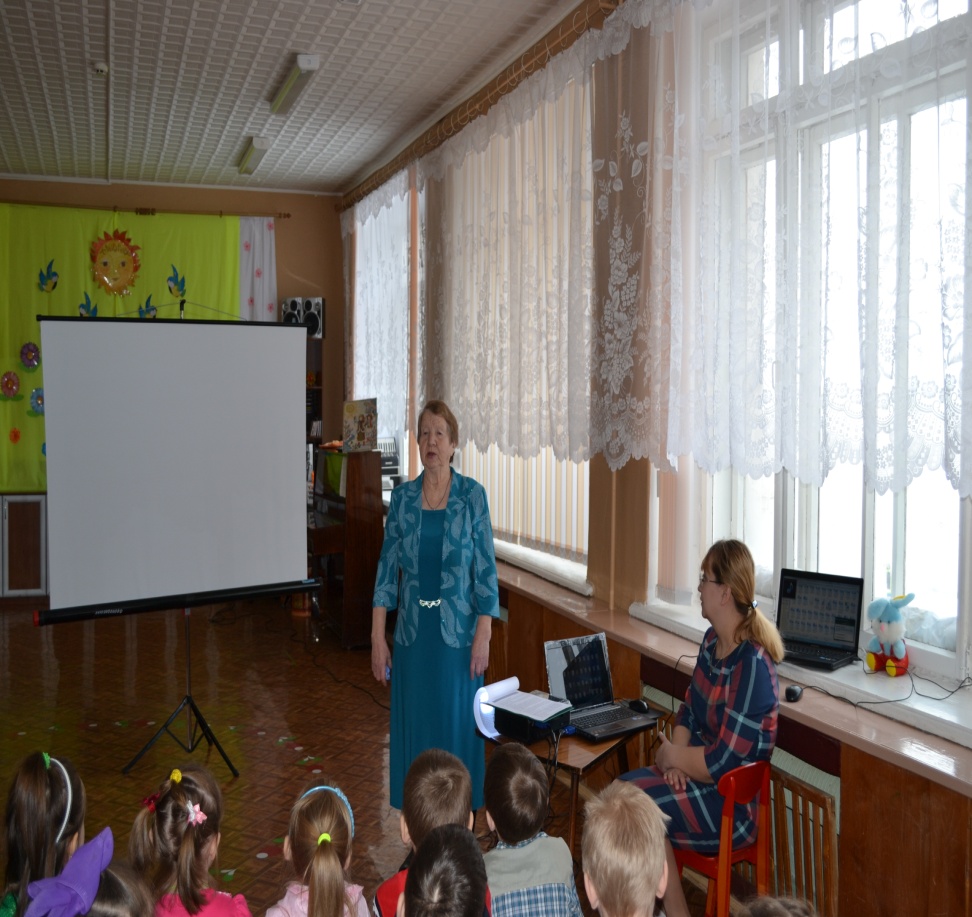 Матвеева Евлалия Владимировна  и  Дронь Тамара Александровна рассказывают о военном  детстве детям старшей группы
Методы работы над проектом:

-Сбор, изучение и анализ материалов, документов.                                                                      -Подготовка и проведение мероприятий;                                                                               -Систематизация и обобщение материалов проекта.
   
Сроки реализации проекта:                                                                 март, апрель
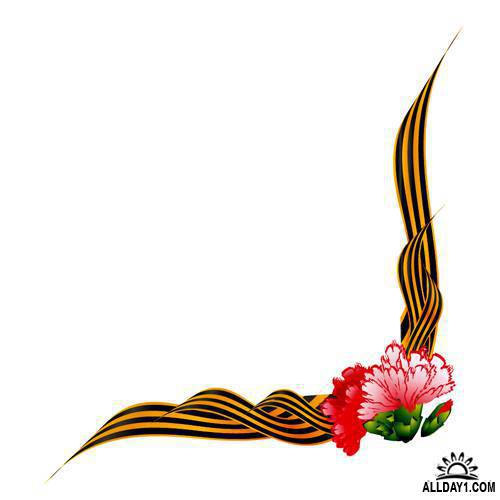 Выставка рисунков «Война глазами детей»
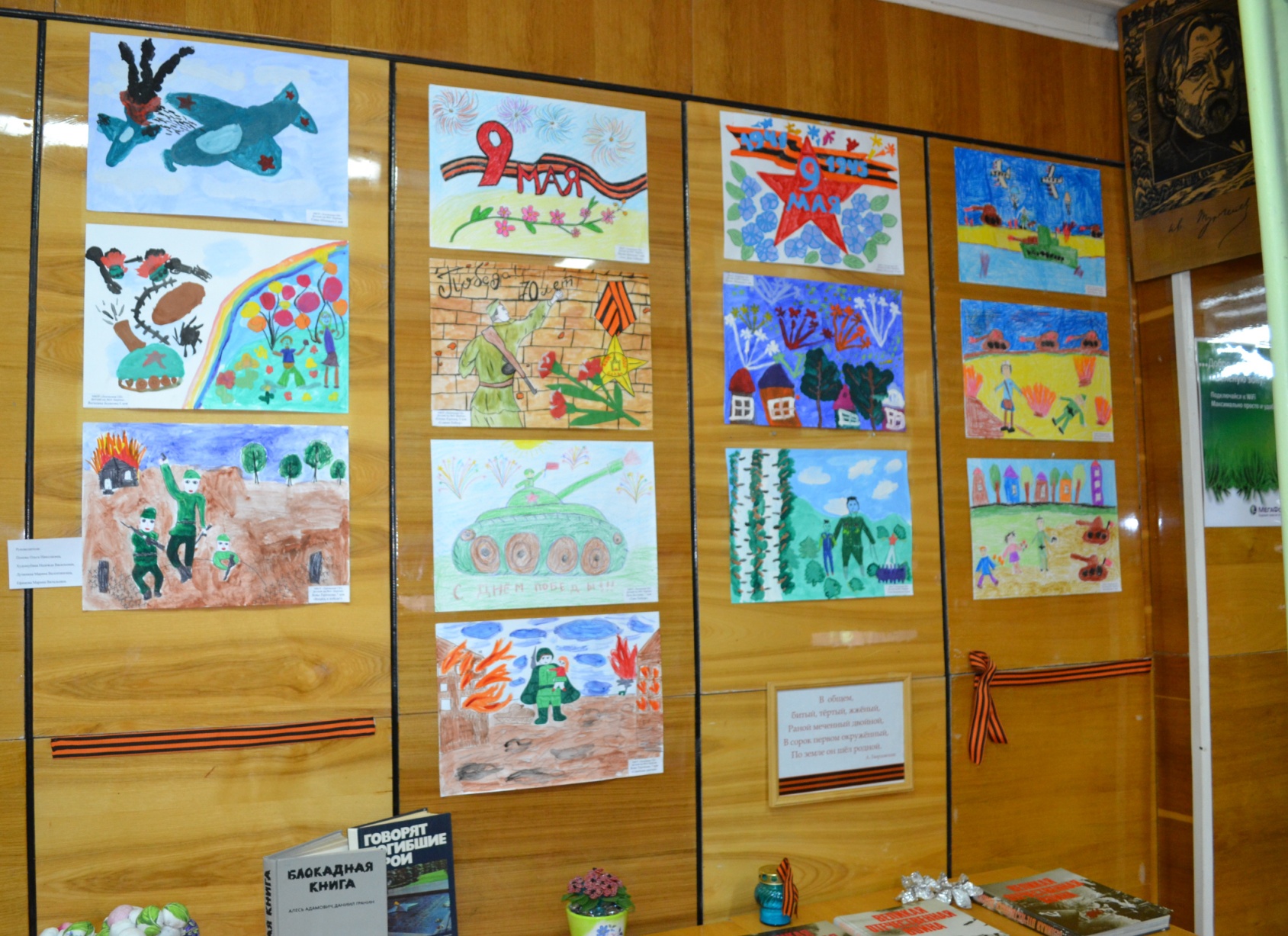 План реализации проекта:
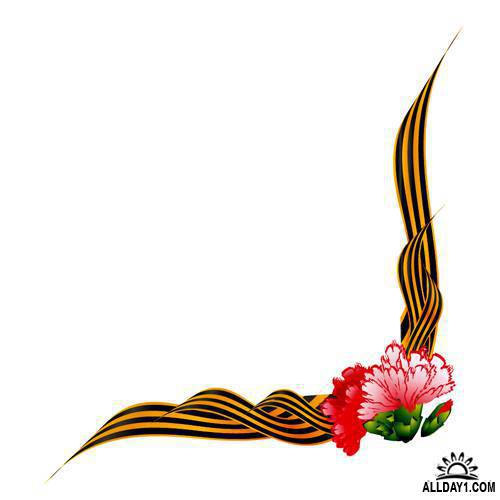 «Треугольный конверт»
Презентация для детей старшей группы.
Филик Анна Альбертовна.
Луковецкая библиотека им.Ю.Т.Мамонтова
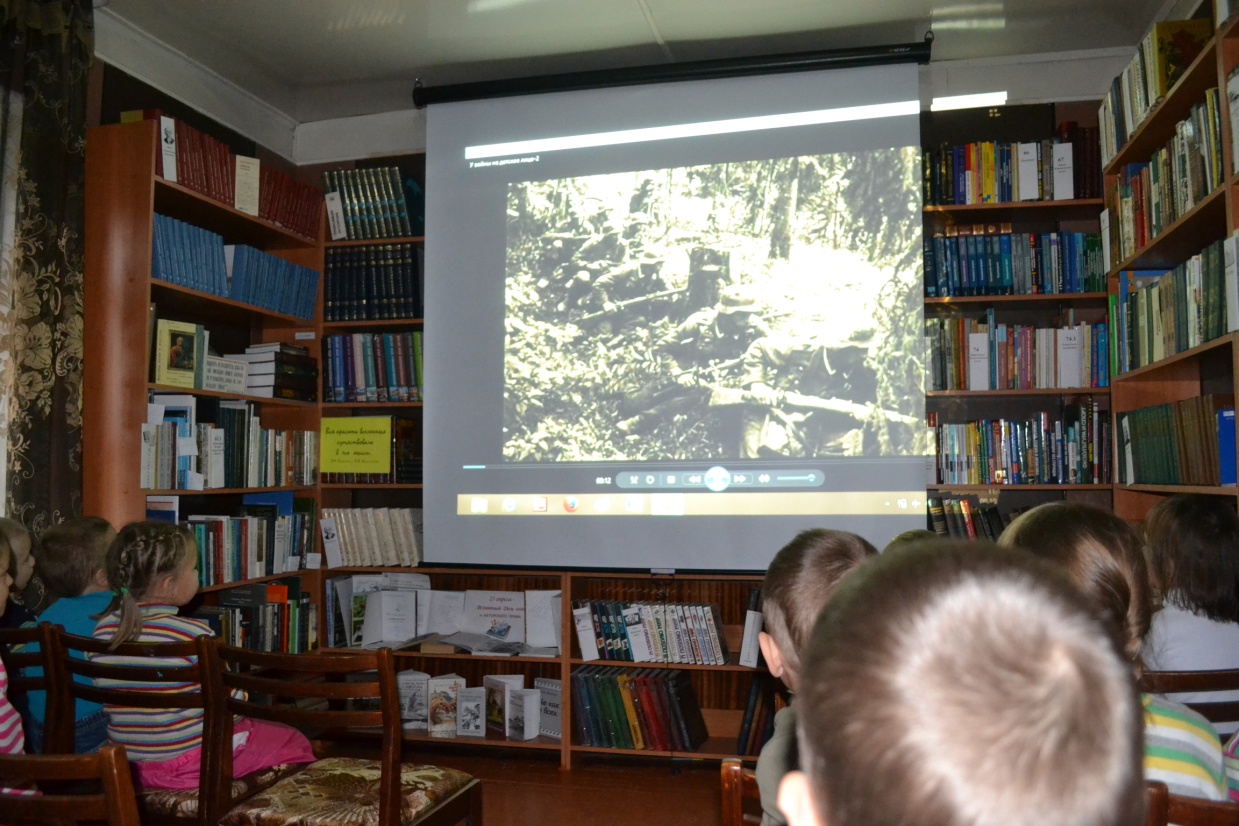 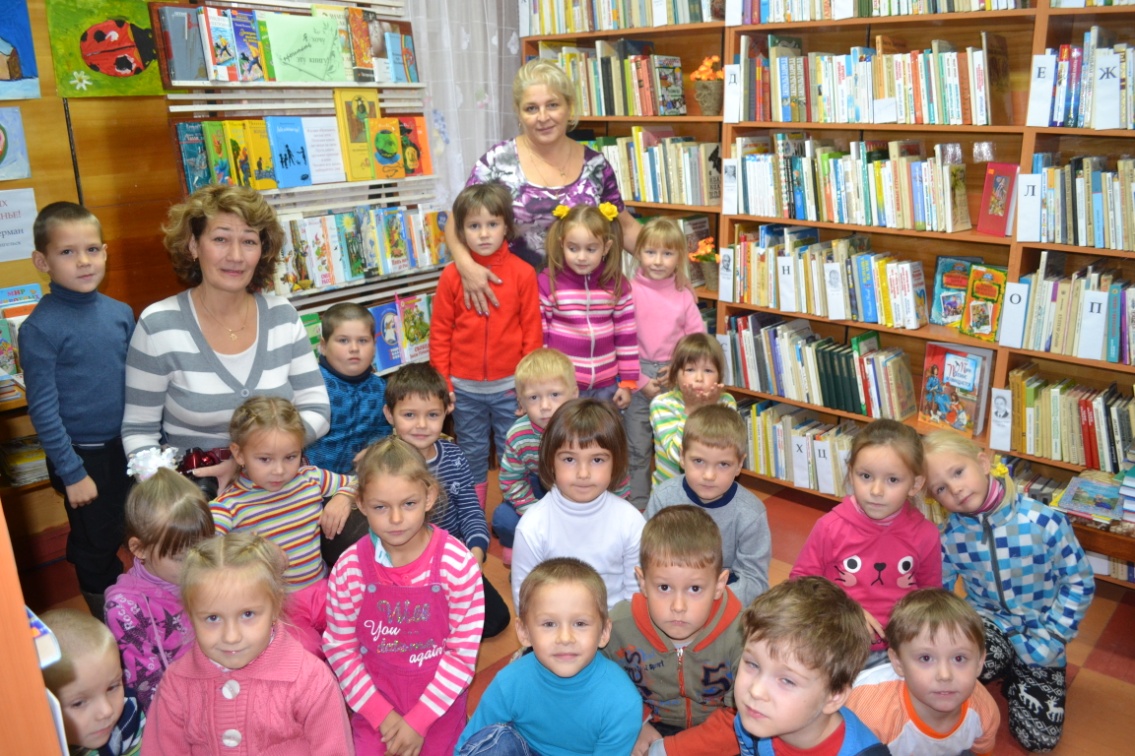 Связь с социумом
Календарно - тематический план работы:
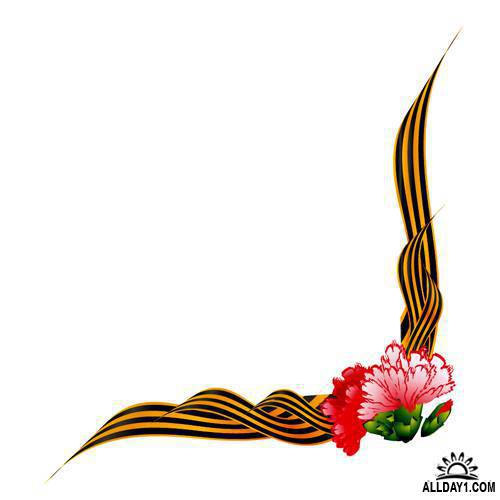 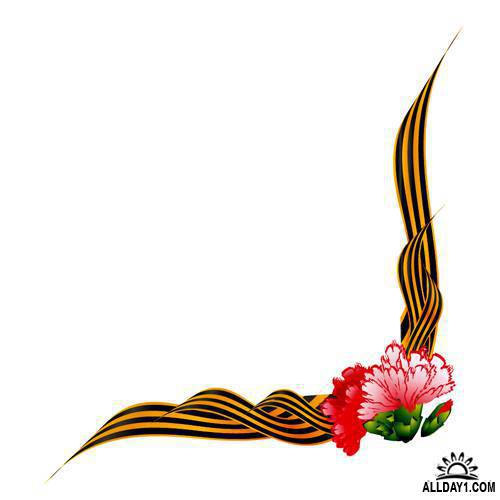 Презентации мини-проектов
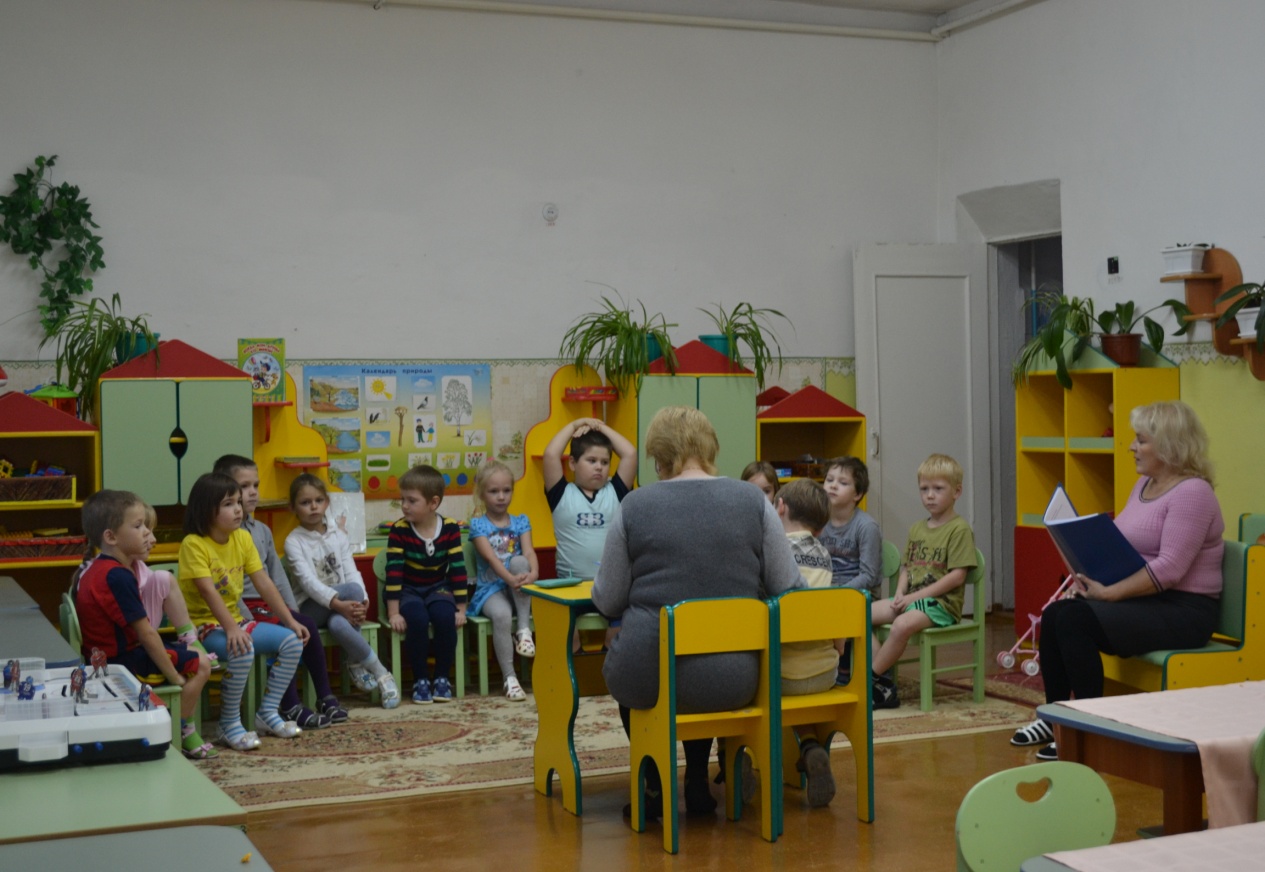 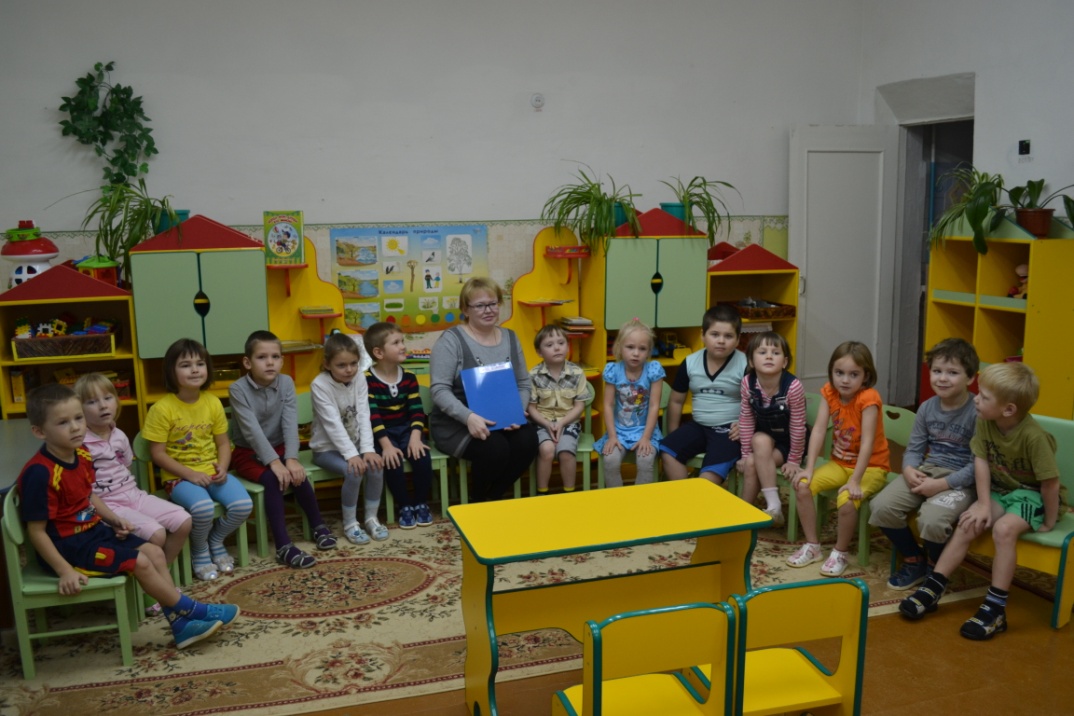 Зайцевы Юлия
Николаевна и Артём
Ресурсы, необходимые для реализации проекта: 

 - ресурсы образовательного учреждения: оборудование, педагогические кадры;                                                                                                      - семейные архивы воспитанников;                                                                                                - интернет-ресурсы: сайты «Подвиг    народа»,«ОБД Мемориал»;
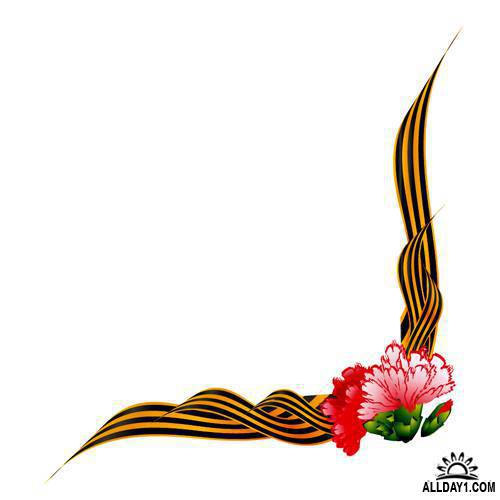 НОД «Есть такая профессия – Родину защищать!»
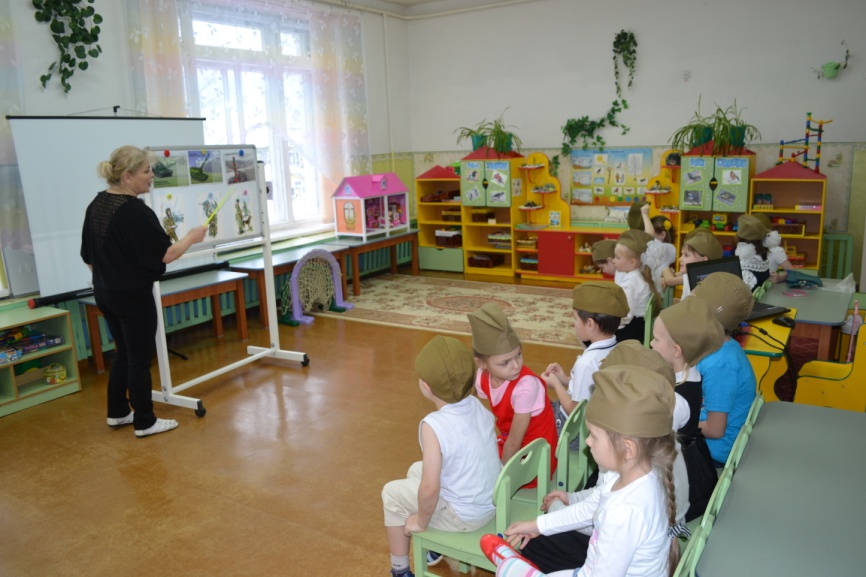 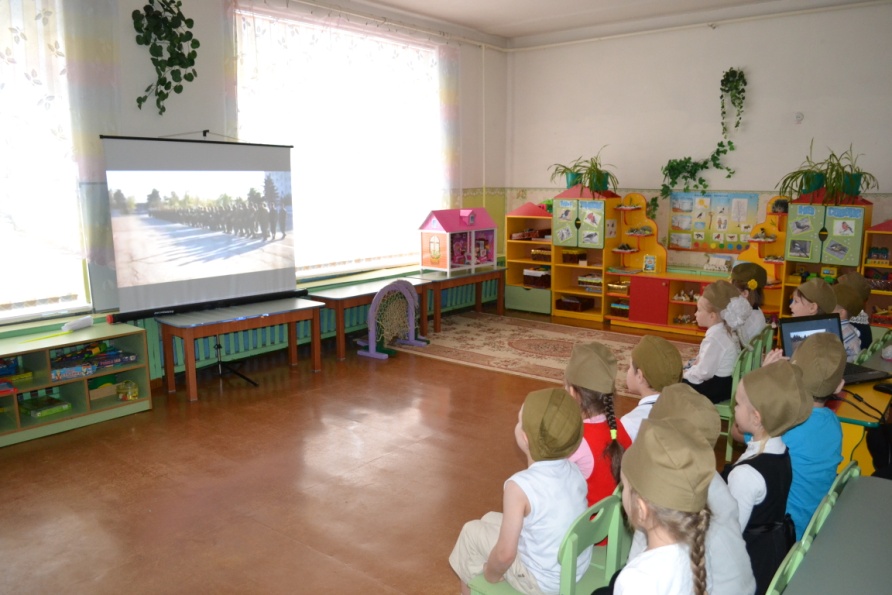 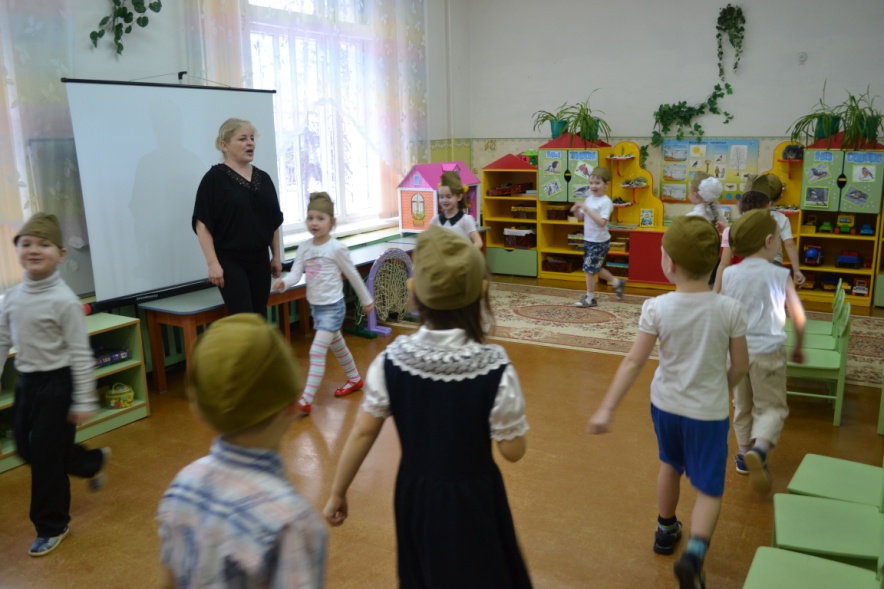 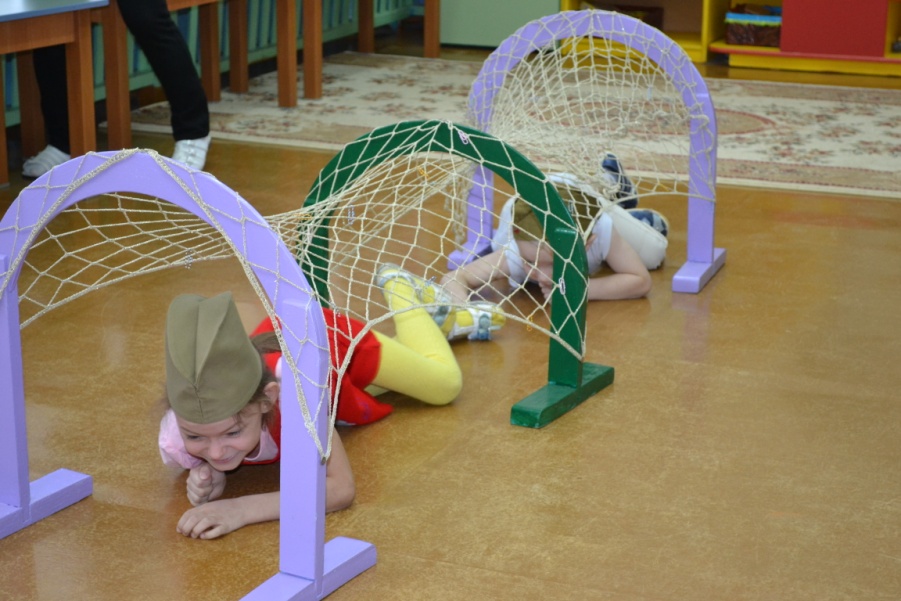 Используемая литература и интернет-ресурсы:
 
1. Дошкольникам о защитниках отечества : методическое пособие по патриотическому воспитанию в ДОУ / под. ред. Л. А. Кондрыкинской. - Москва : Сфера, 2006. - 192 с.                                                                                    2. Сергей Алексеев. Рассказы о Великой Отечественной войне                                                                                                   3. Веракса Н.Е., Веракса А.Н. Проектная деятельность дошкольников. Пособие для педагогов дошкольных учреждений. - М.: Мозаика- Синтез, 2008                                                                                                                           4. Семейные архивы участников проекта.                                                                    5. художественная литература                                                                                       Нисон Ходза:  «Дорога жизни» “Дорога жизни. Анатолий Митяев “Письмо с фронта», Рассказы Юрия Яковлева  “Как Сережа на войну ходил”, “Семеро солдатиков”, “Кепка-невидимка”, “Иван-виллис”, “Подкидыш”, “Пусть стоит старый солдат, Юрий Герман: “Вот как это было”. Альбом «города- герои»                                                                                                     6. http://podvignaroda.mil.ru/                                                                                               7. http://obd-memorial.ru/html/
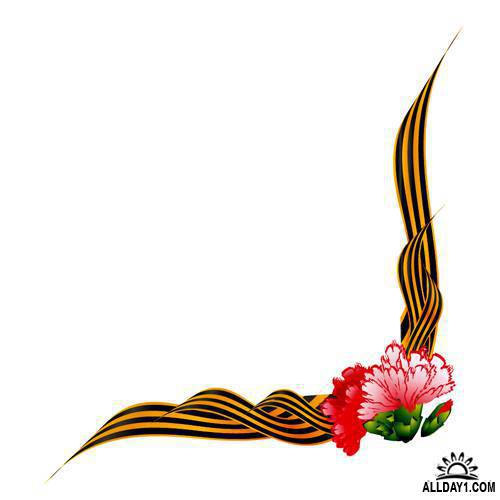 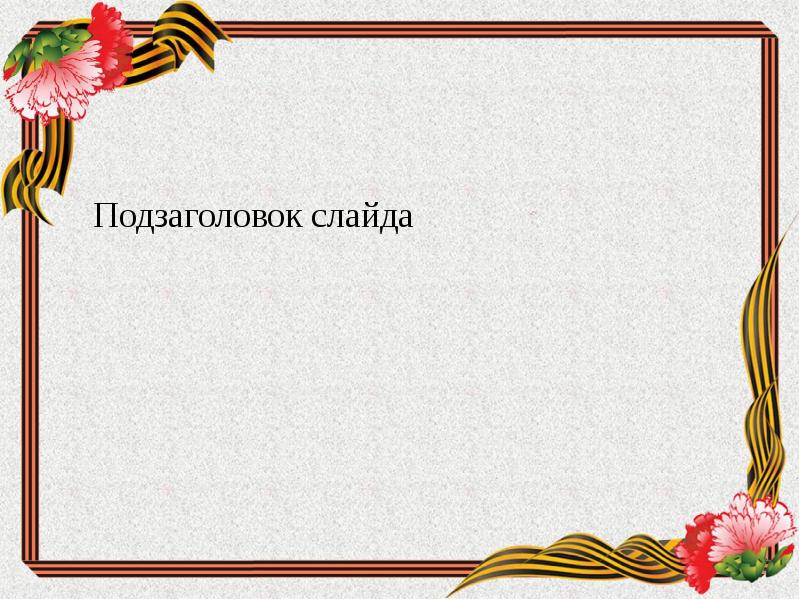 Создание Книги Памяти «Война в истории моей семьи и страны» старшая группа, март-апрель. Презентация её 23.04.2015г.
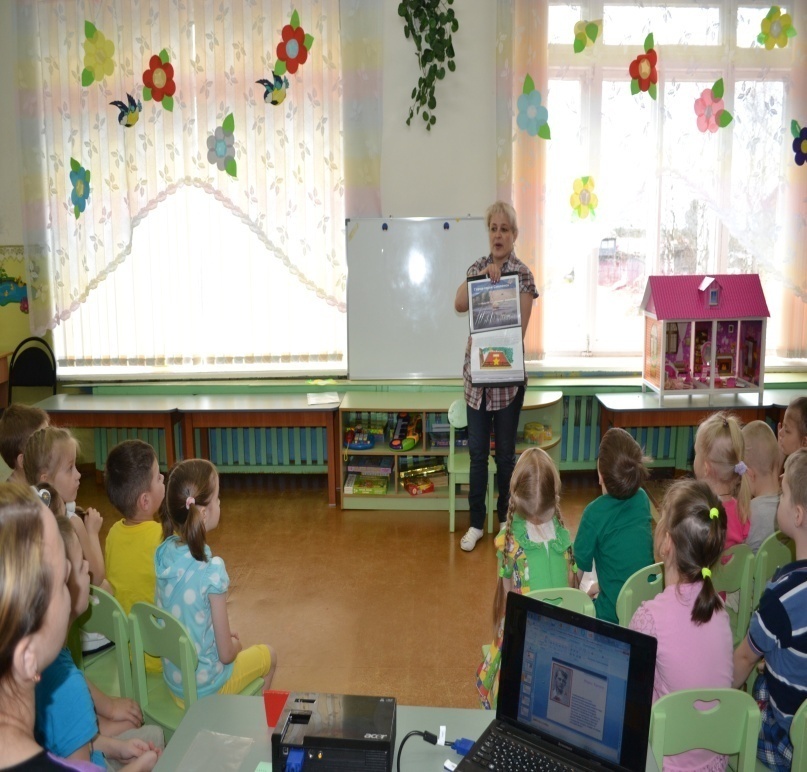 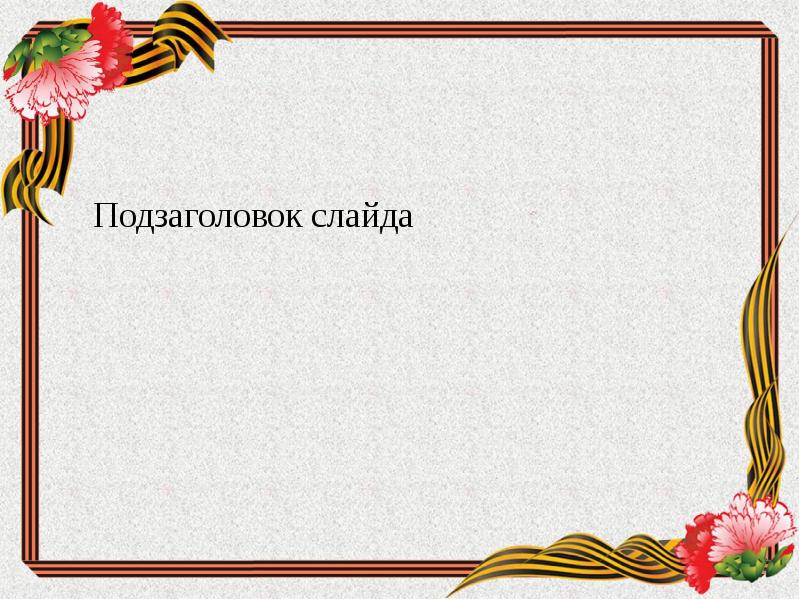 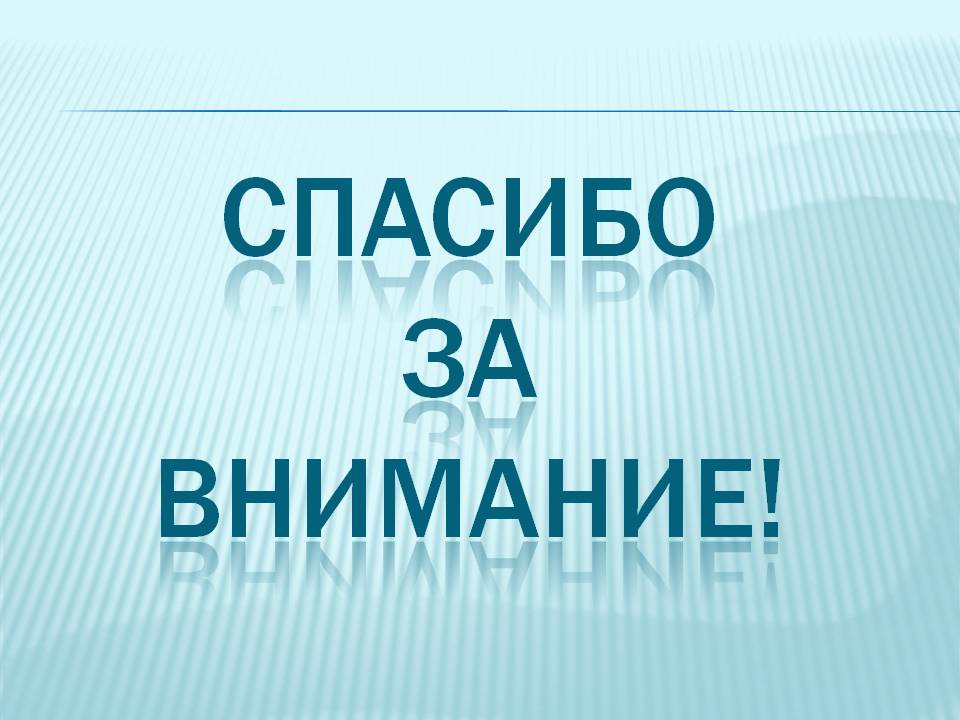